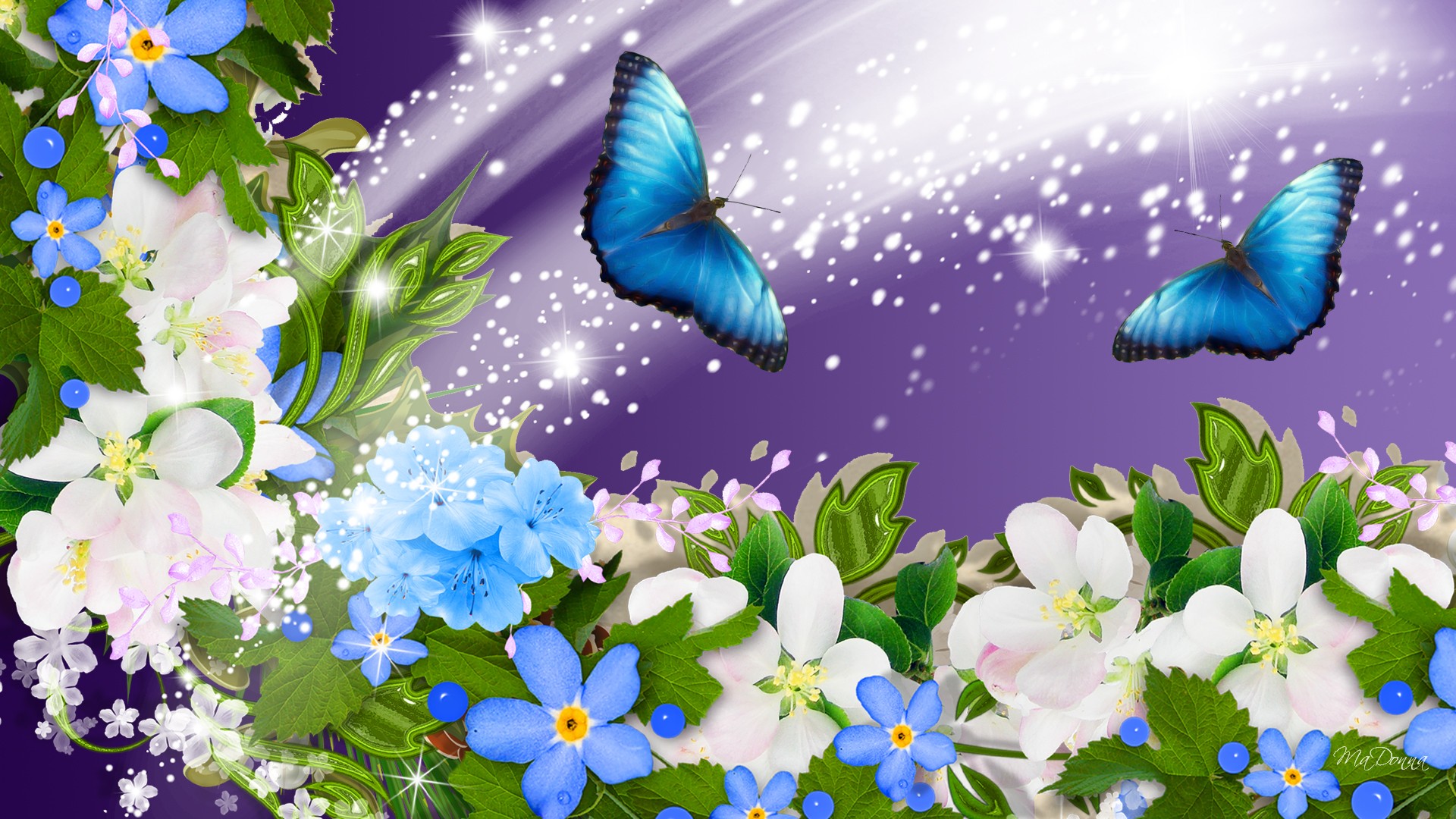 Welcome
Prepared by
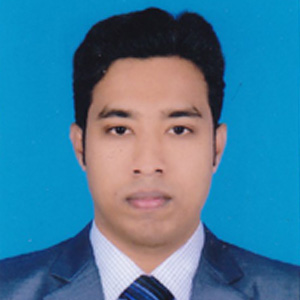 MD. SHOWMIQUE ISLAM
                                                                                                                       INSTRUCTOR,ENGLISH
                                                                                                                       SAPAHAR GOVT. TECHNICAL SCHOOL AND COLLEGE,SAPAHAR,
NAOGAON.
ENGLISH GRAMMAR
INTRODUCTION TO VERB
WHAT IS VERB?
A word that shows an action, state or an event. It is essential
 part of sentence and it is also known as the soul of English language.

Example: 
The study English grammar – ( Action)
We sleep at night – (State)
We celebrate Eid – (Event)
KINDS OF VERB
Regular verb
Irregular verb
Linking verb
Transitive verb
Intransitive verb
Finite verb
Infinite verb.
Regular Verb
A verb that is past (2nd form) and past participle (3rd from) is made by adding “d” or “ed” this is called as regular verb.
Example:
IRREGULAR VERB
It is the formation of the verb is otherwise than the regular verb it is
 called irregular verb or those verbs in which there is not the addition of “d” or “ed” .
Example:
LINKING VERB
A verb that links or joins the subject with another word in the
 sentence is called as linking verb. 

Example:

Ali was the winner of the race ( Was links winner and the subject,
 winners rename the subject).
TRANSATIVE VERB
A verb needs object to complete itself is called transitive verb.
Example:
                   Malinda sang a solo ( Solo is the object).
INTRANSITIVE VERB
A verb that doesn’t need any object to complete itself called as intransitive verb. 
Example: 
                   Malinda sang softly. ( There is no object. Softly is an adverb).
FINITE VERB
The verb that can make its own predicate is called  finite verb.
Example:
                 They open the door. ( Here “Open the door” has very clear meaning
 without subject . Hence,   verb “open” is finite verb.
INFINITE VERB
Such verbs that can not make its predicate itself called as infinite verb.
Example: 
                   He has done the duty.
Thanks
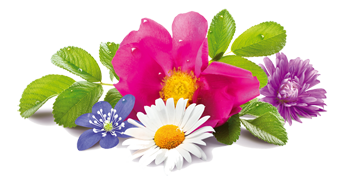